Проект подготовительной 
группы №6
Чем питались на Руси?
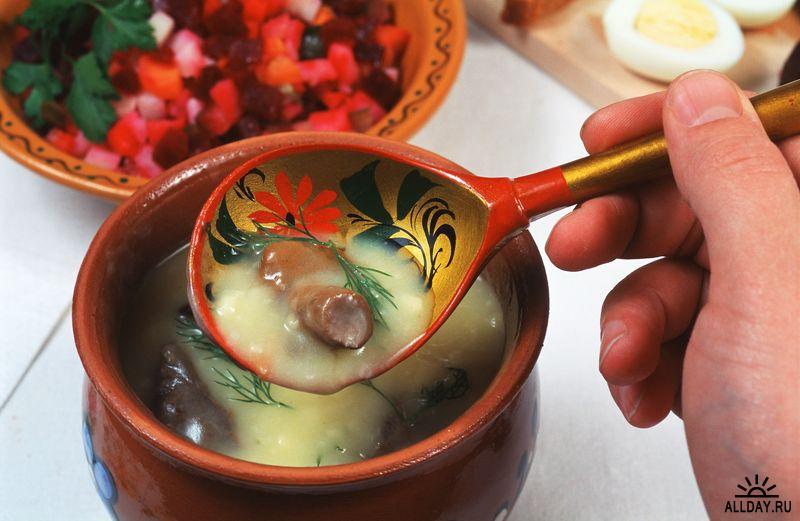 Воспитатель высшей квалификационной категории МБДОУ № 135 г. Рязани 
                          Юханова И.В.
Цель:
Выявить особенности  питания наших предков  и  привлечь внимание   к вопросу  возможности  сохранения здоровья  через  питание простыми и доступными продуктами.
Задачи:
Дать знания об  истории питания наших предков; о традиции организации питания;
Закрепить знания о правильном и полезном питании
Формировать интерес к истории своего народа
Хлебенные и мучные блюда
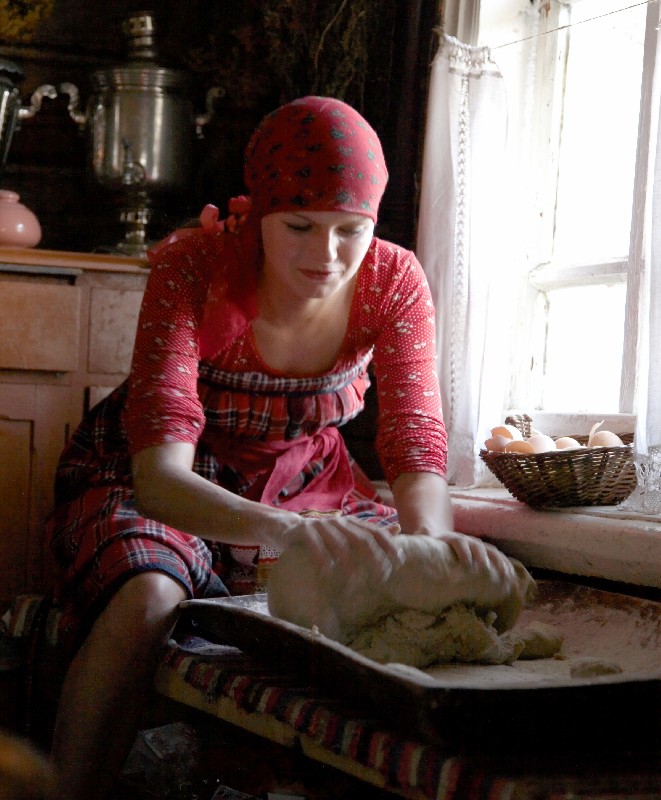 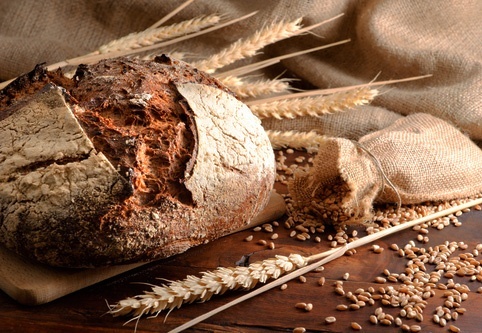 Мучные кисели
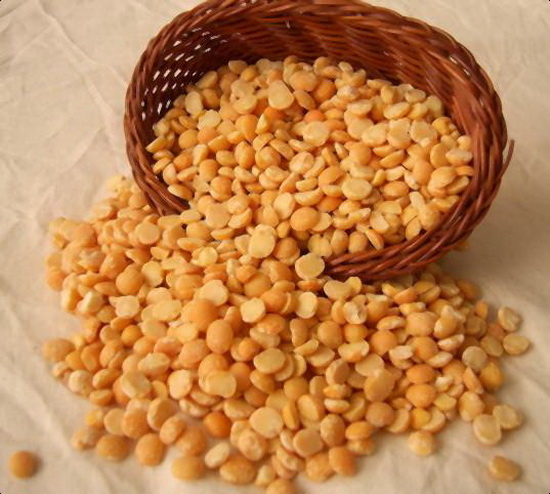 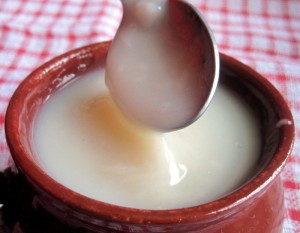 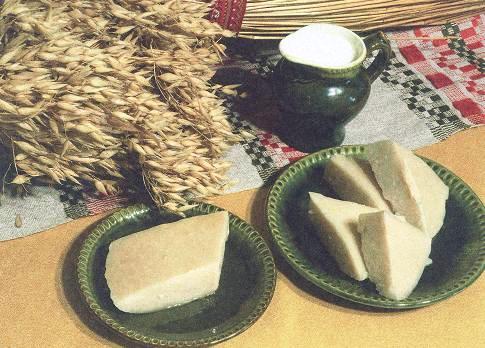 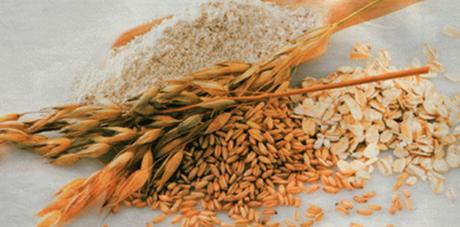 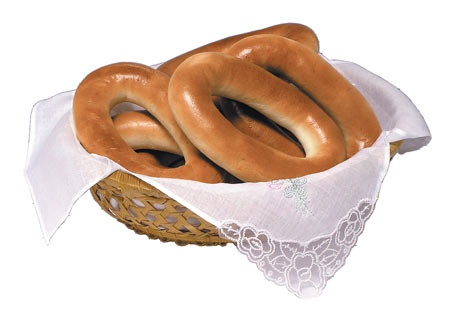 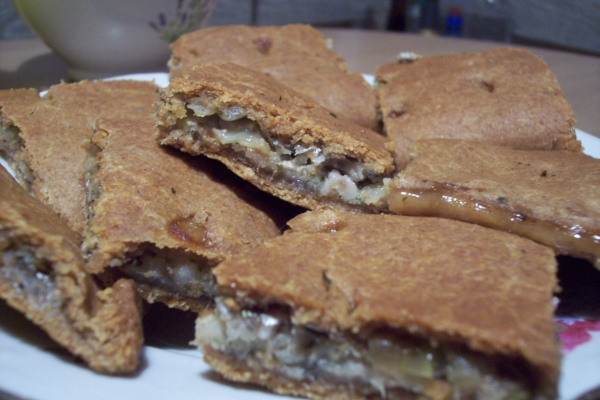 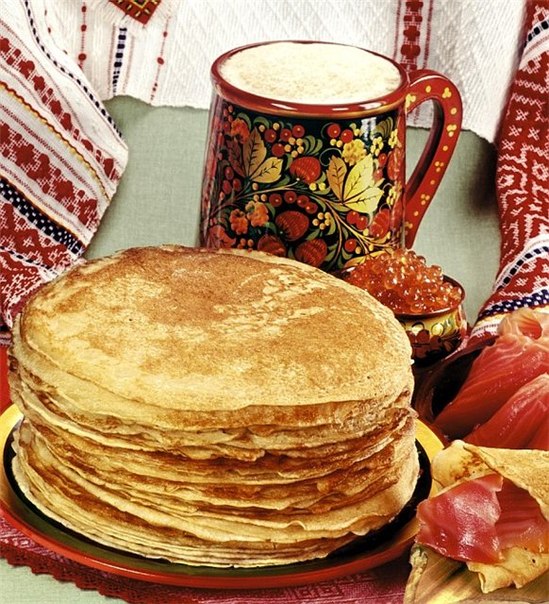 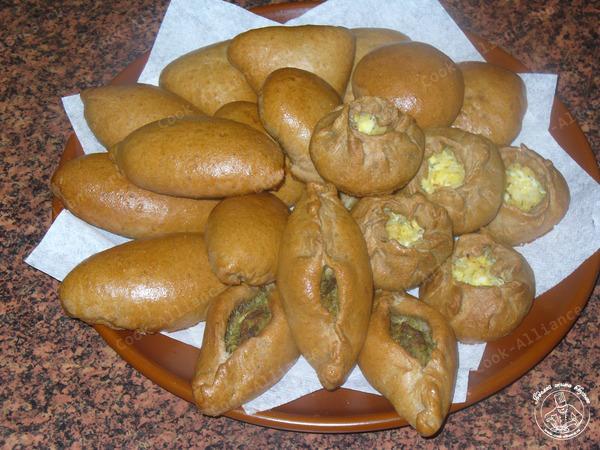 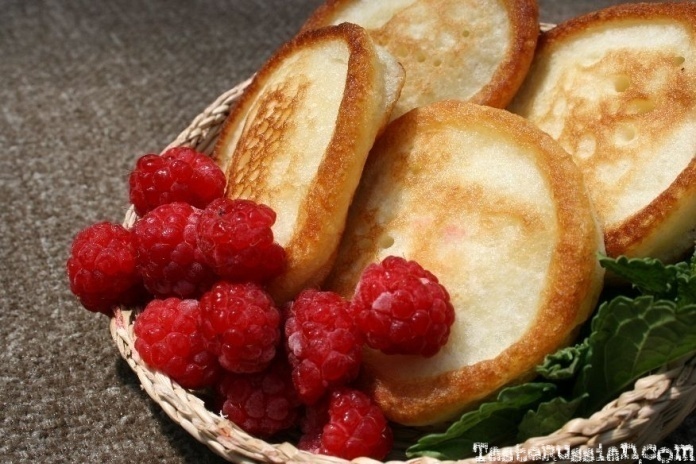 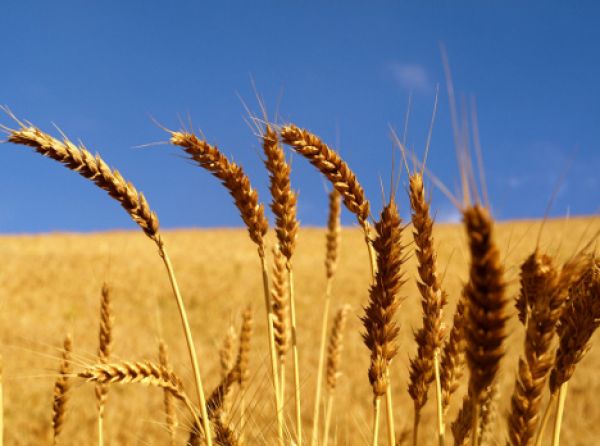 Зерновые блюда,каши
полбяная,
 гречневая, 
пшённая,
ржаная, 
«зеленая» (из молодой недозрелой ржи), 
ячменная (ячневая)
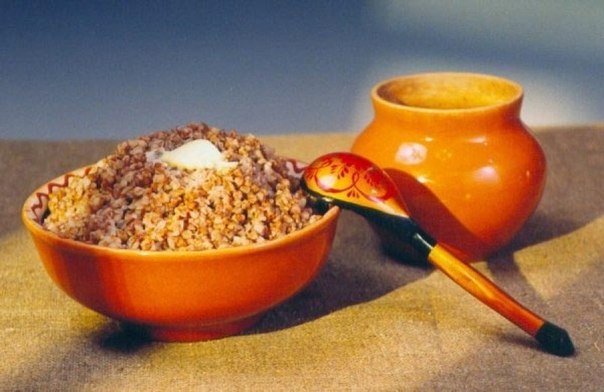 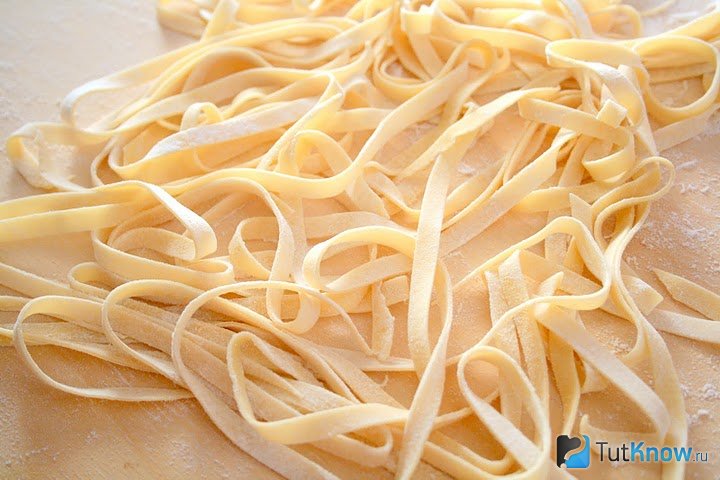 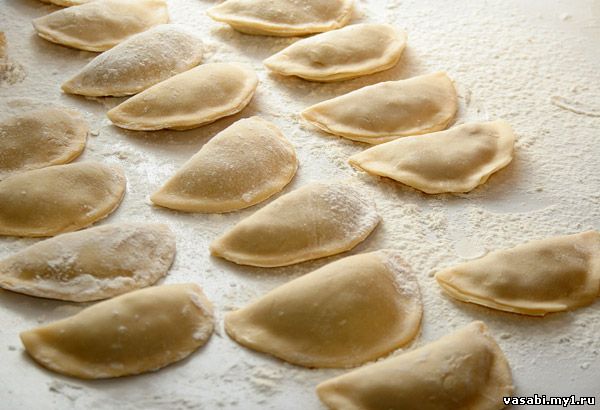 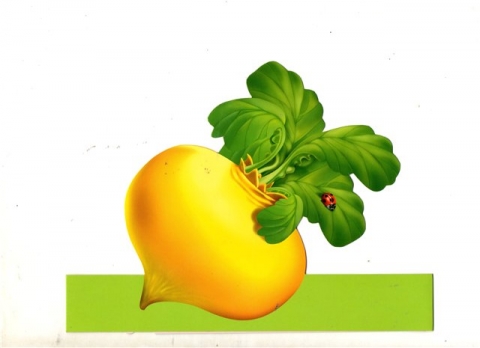 Овощные блюда
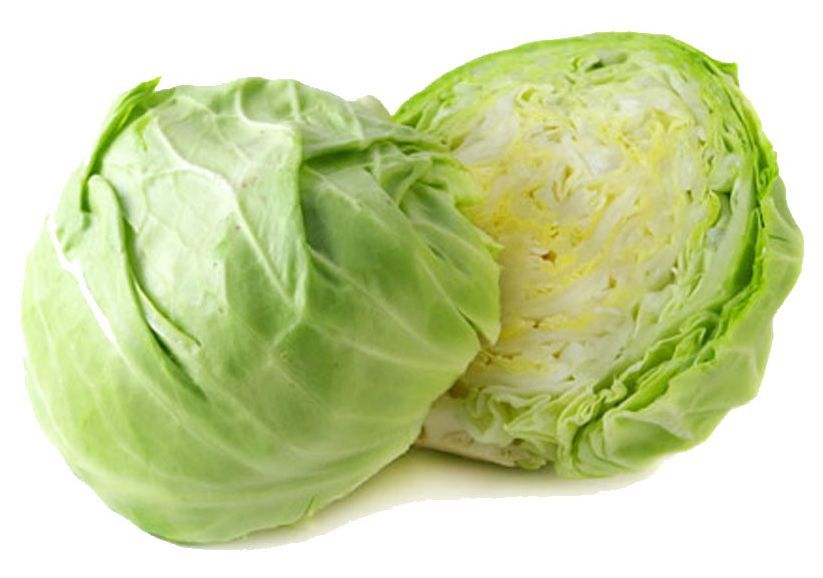 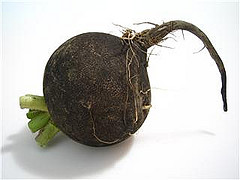 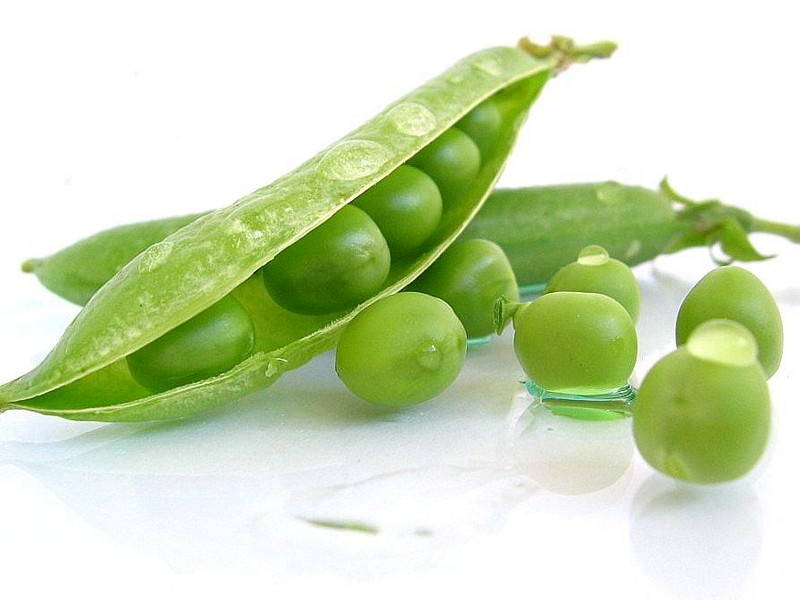 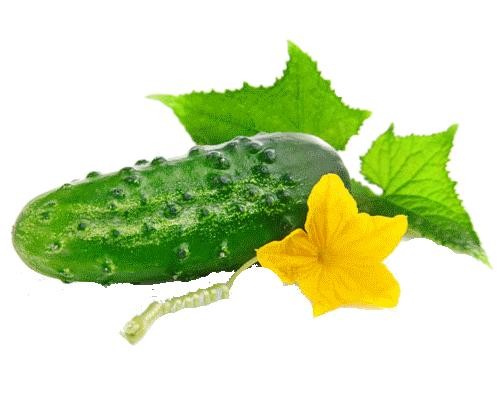 Дары леса
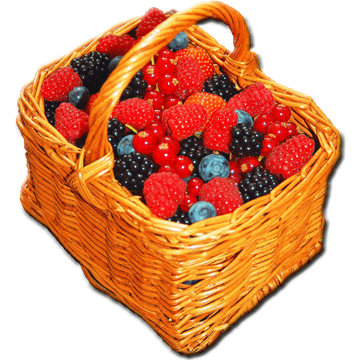 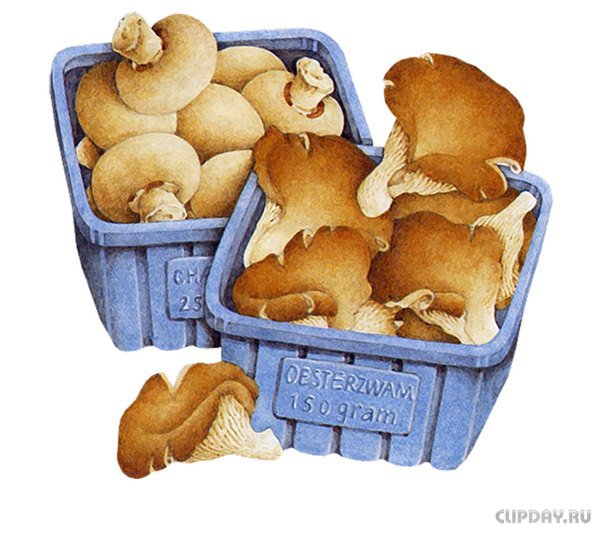 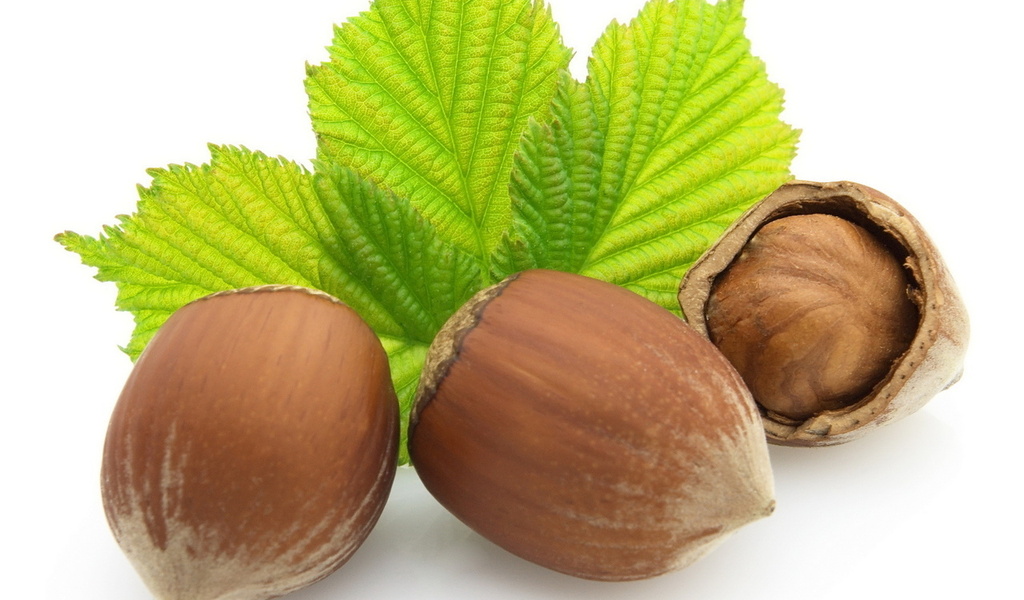 Хлёбово
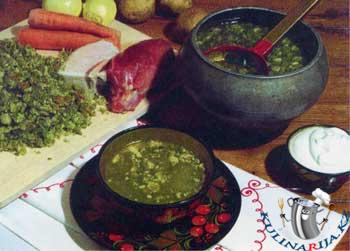 Рыбные блюда
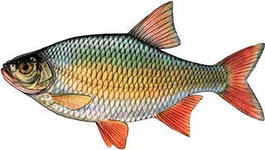 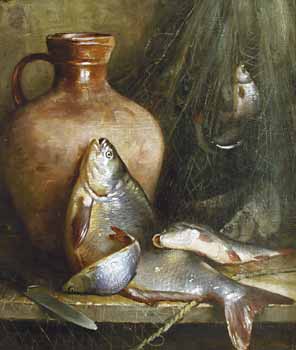 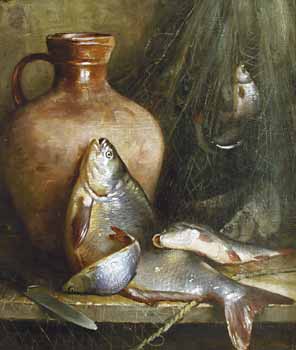 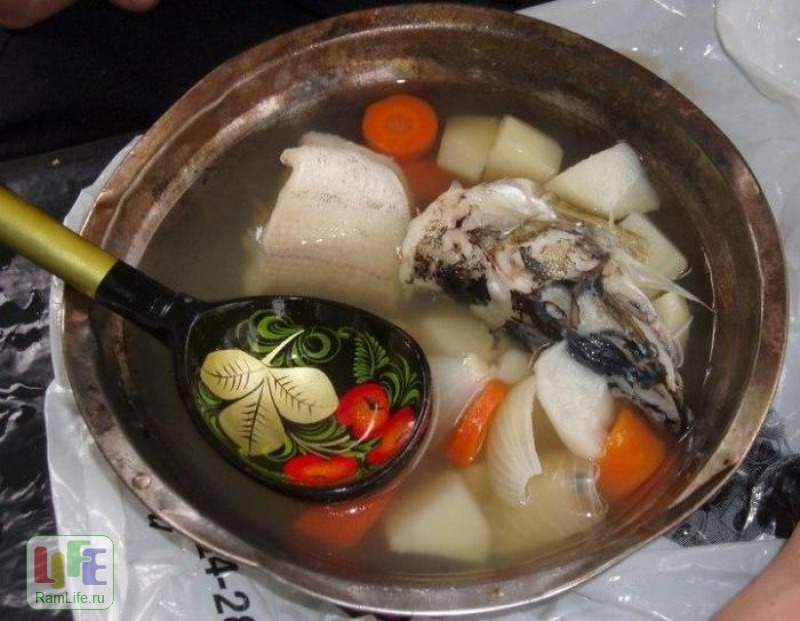 Мясные и молочные блюда
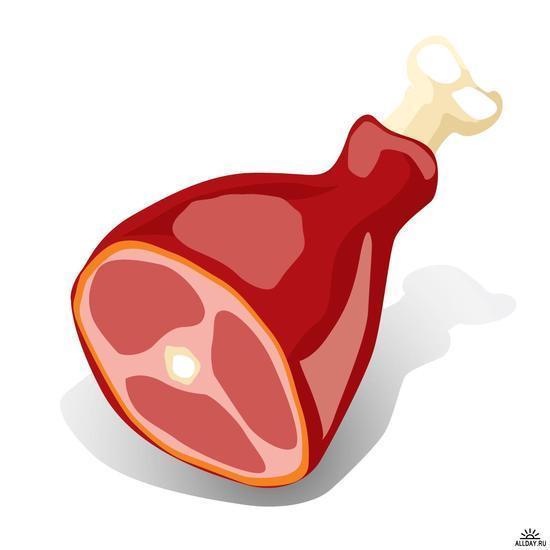 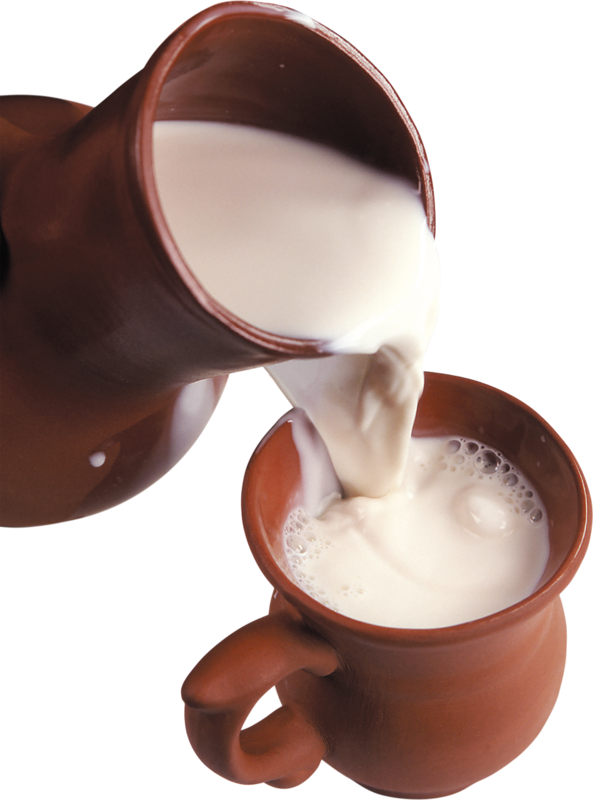 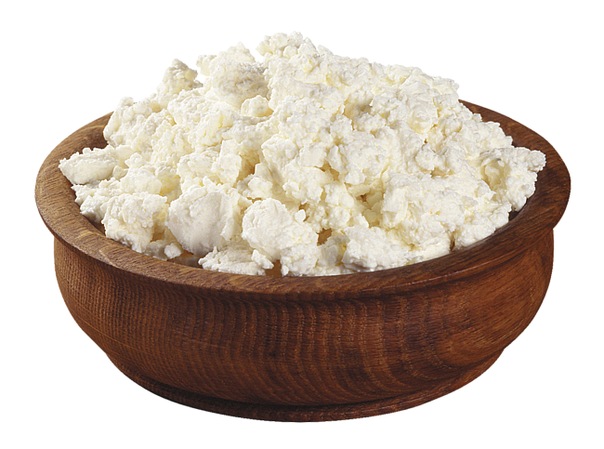 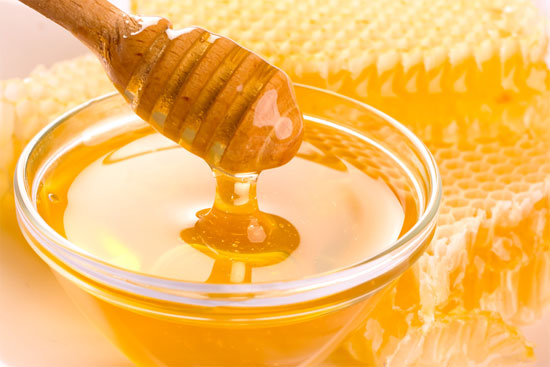 Лакомства
Мед и ягоды 
Пряники
Левишники (XIV—XV вв)
Орехи  (лесные, волошские (грецкие ), кедровые (XVII в.), Семечки (подсолнечные).
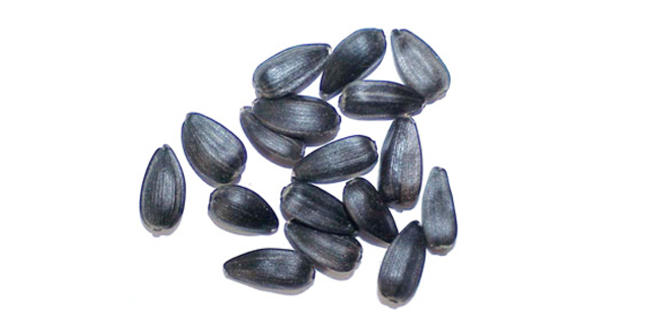 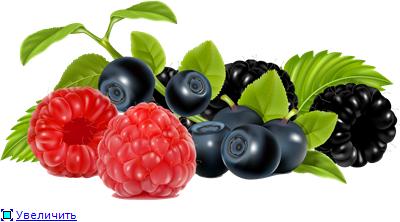 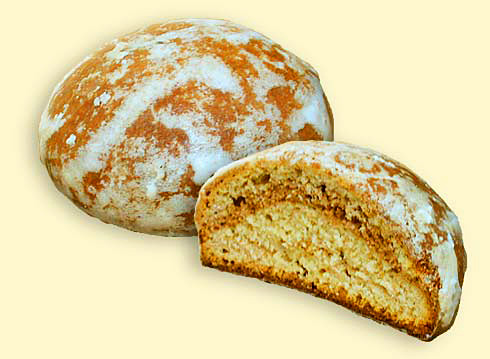 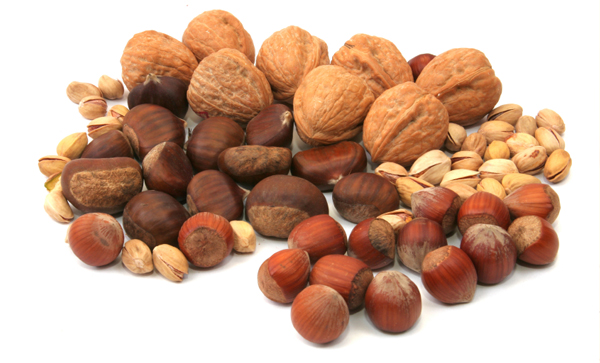 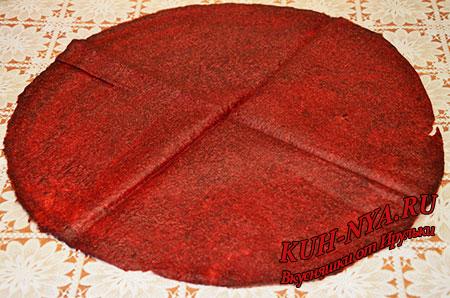 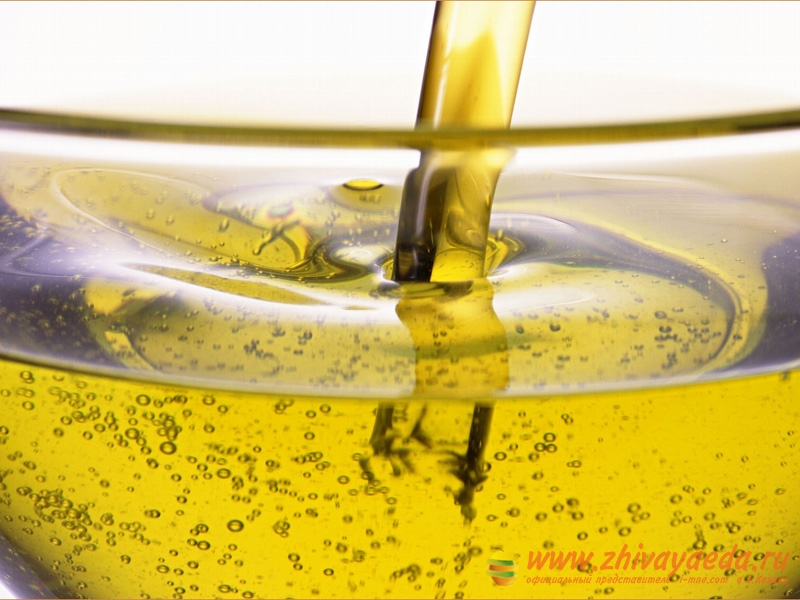 Масла
Конопляное,
Ореховое
Маковое
 Деревянное (оливковое)
Подсолнечное (17 в.)
Приправы
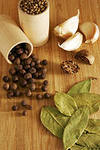 X—XI вв.:
Лук, чеснок, петрушка, анис, кориандр, лавровый лист, черный перец и гвоздика
                             XV — начало XVI вв.:
имбирь,корица, кардамон, аир, шафран
Национальные напитки
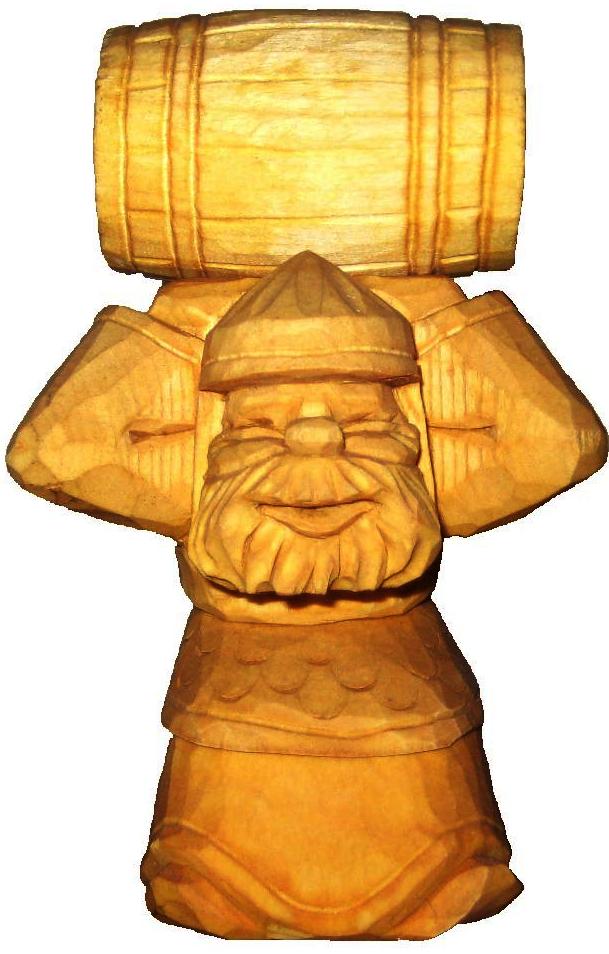 мед ставленный  (около 880—890 гг.) 
березовица пьяная  (921г.)
мед хмельной  (920—930 гг.) 
мед вареный (996 г.) 
квас, сидера (XI в.)
пиво (около 1284 г.) 
 русская водка (40—70-х годах XV в).
Групповой проект « Чем питались на Руси»
Уголок русской кухни
Занятия
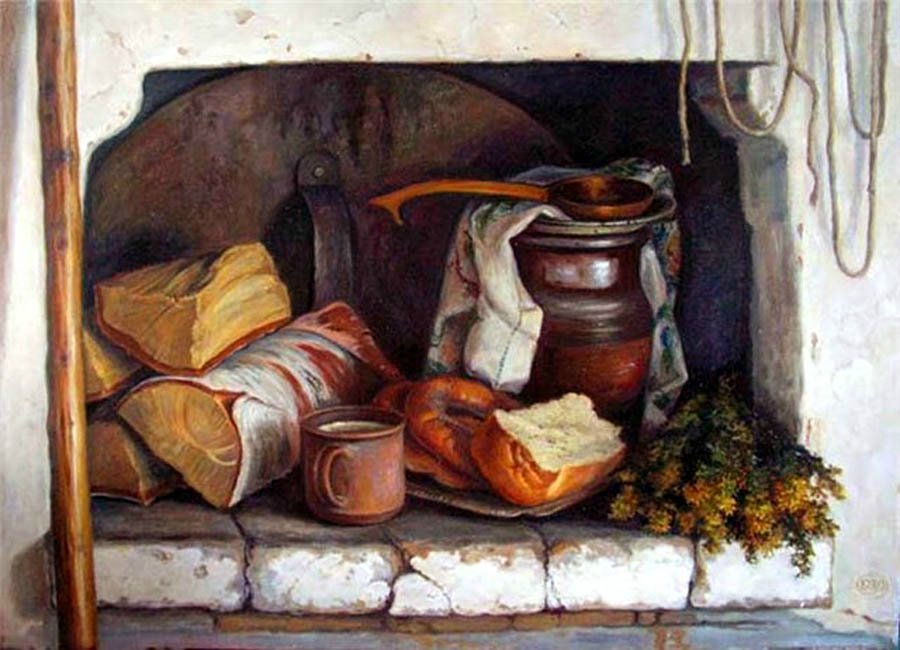 Дидактические игры и упражнения
Клуб «Маленький поварёнок»
Театрализованная деятельность
Посиделки
Альбом пословиц и поговорок о еде
Панно» Чем питались на Руси»
Уголок «Русская кухня»
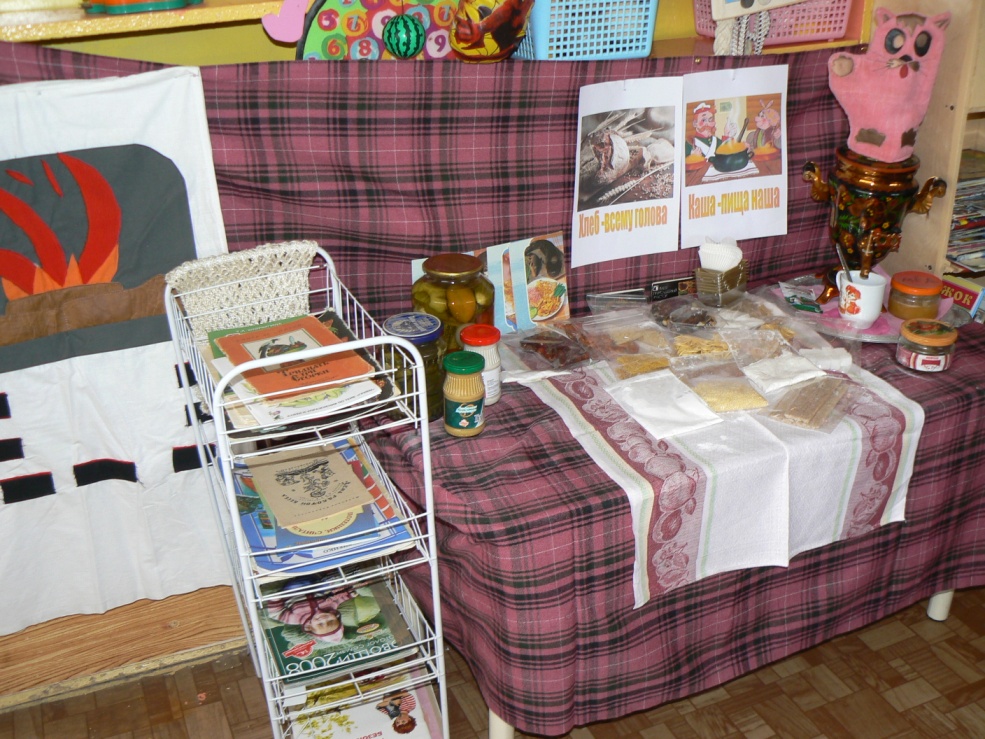 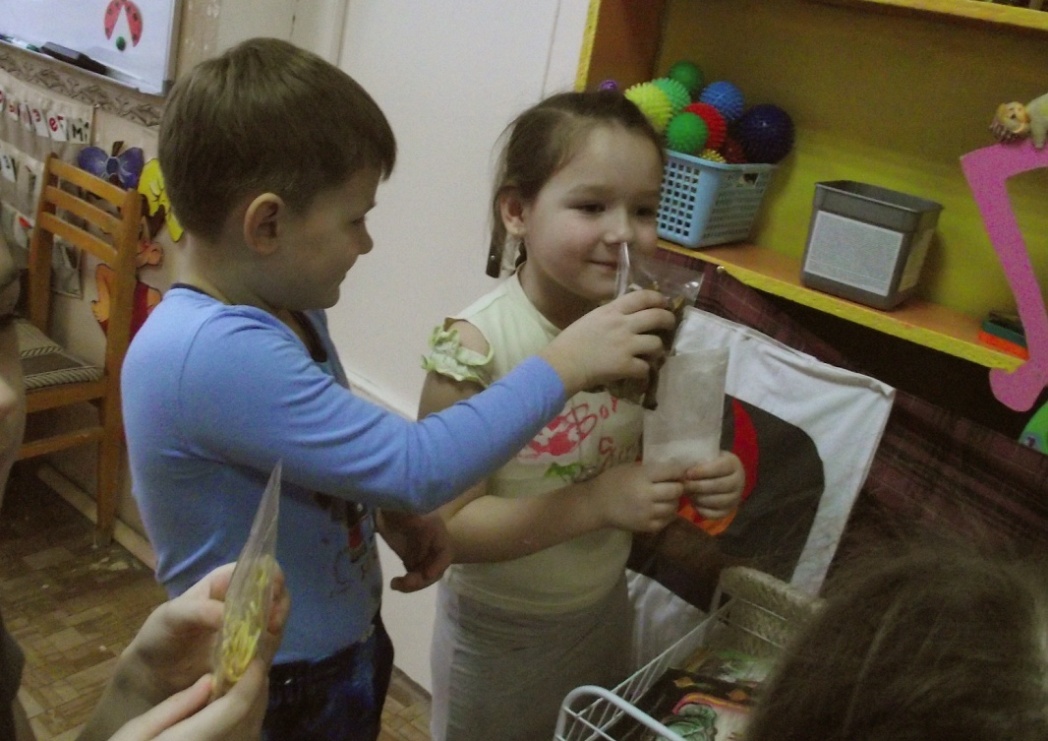 Выставка книг по теме
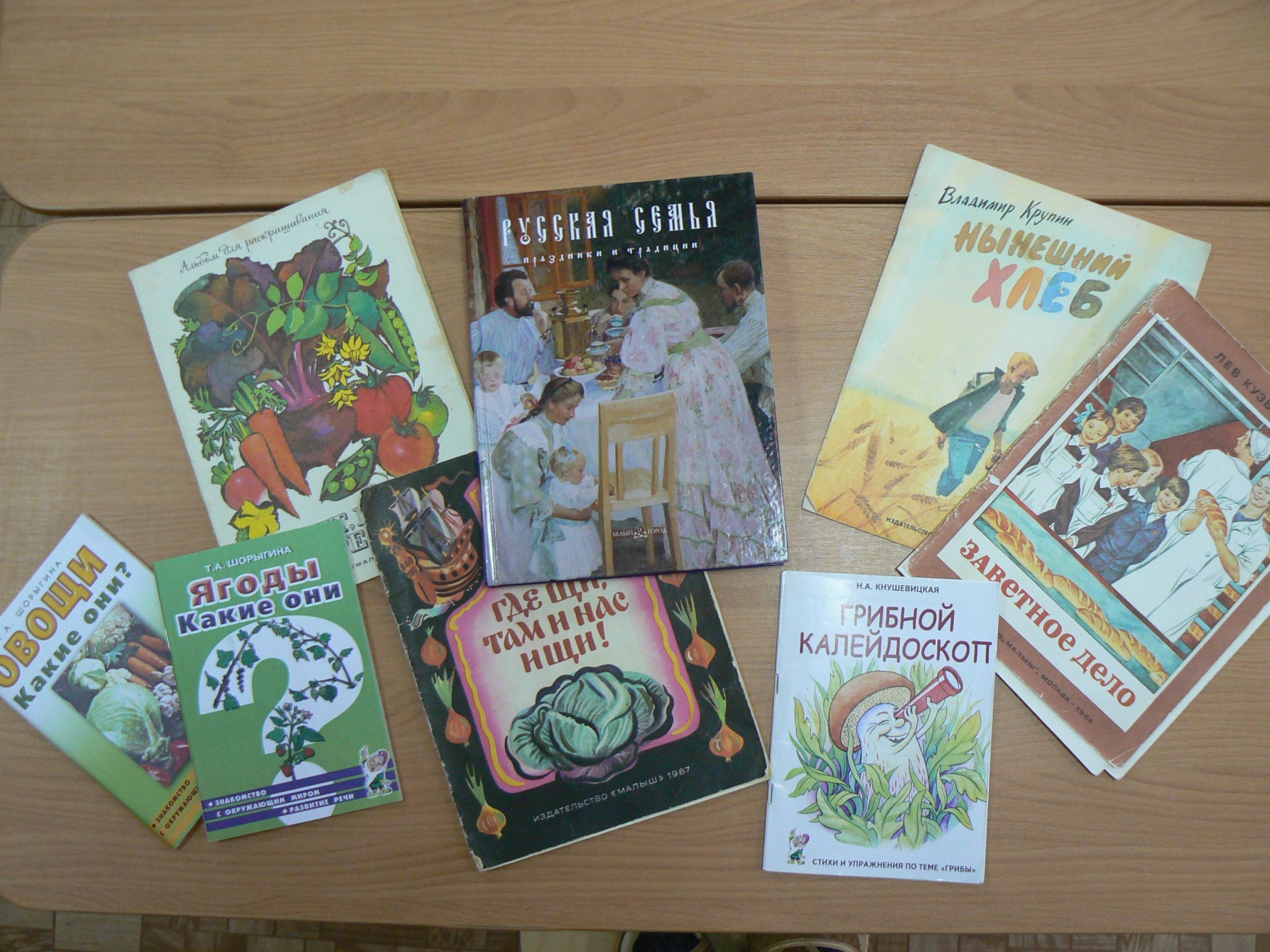 Беседа «Чем питались на Руси?»
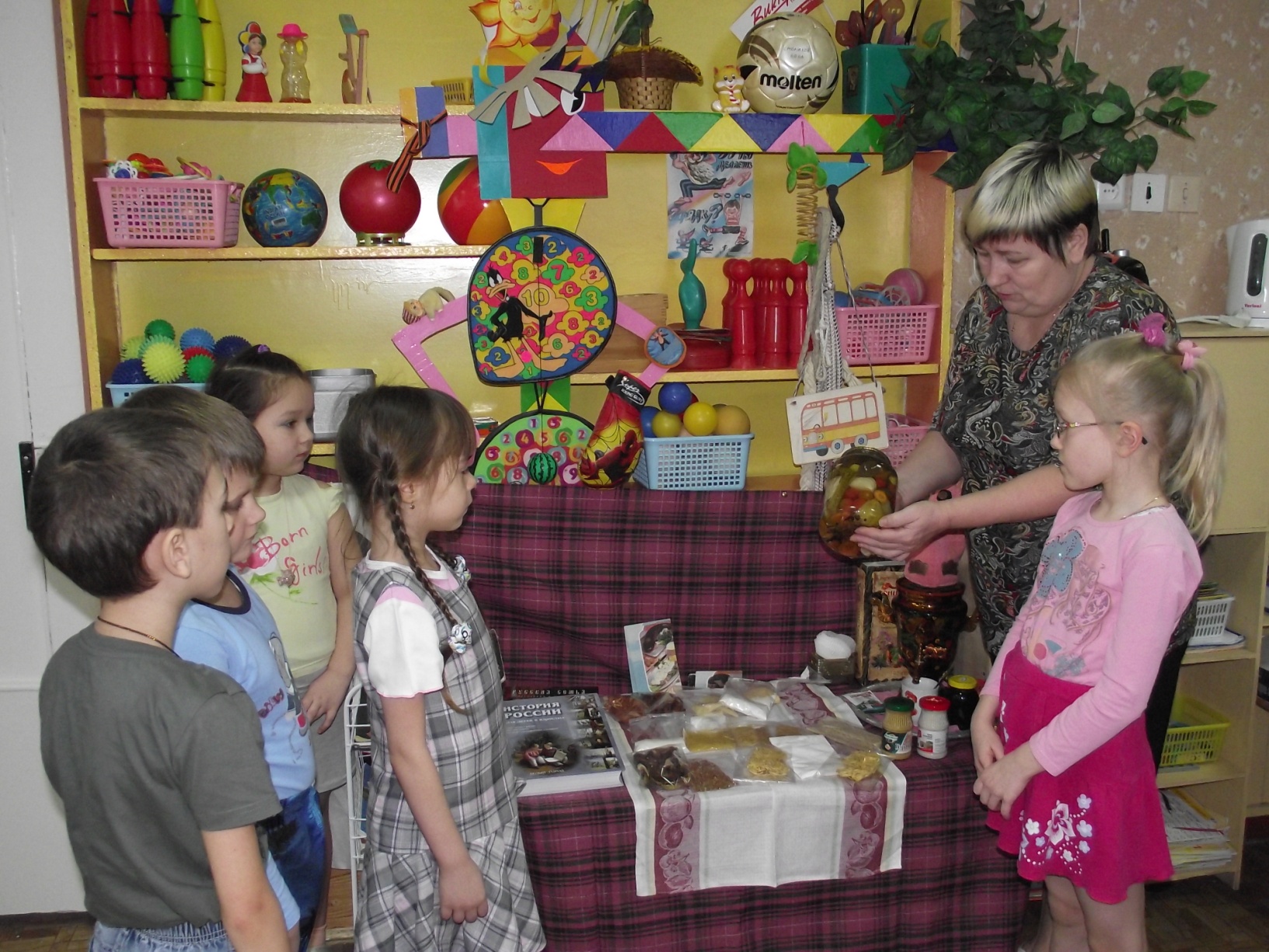 Занятие «Щи да каша –пища наша»
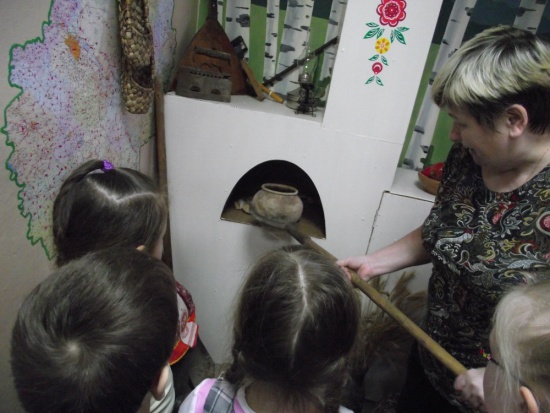 Занятие «Хлеб - всему голова»
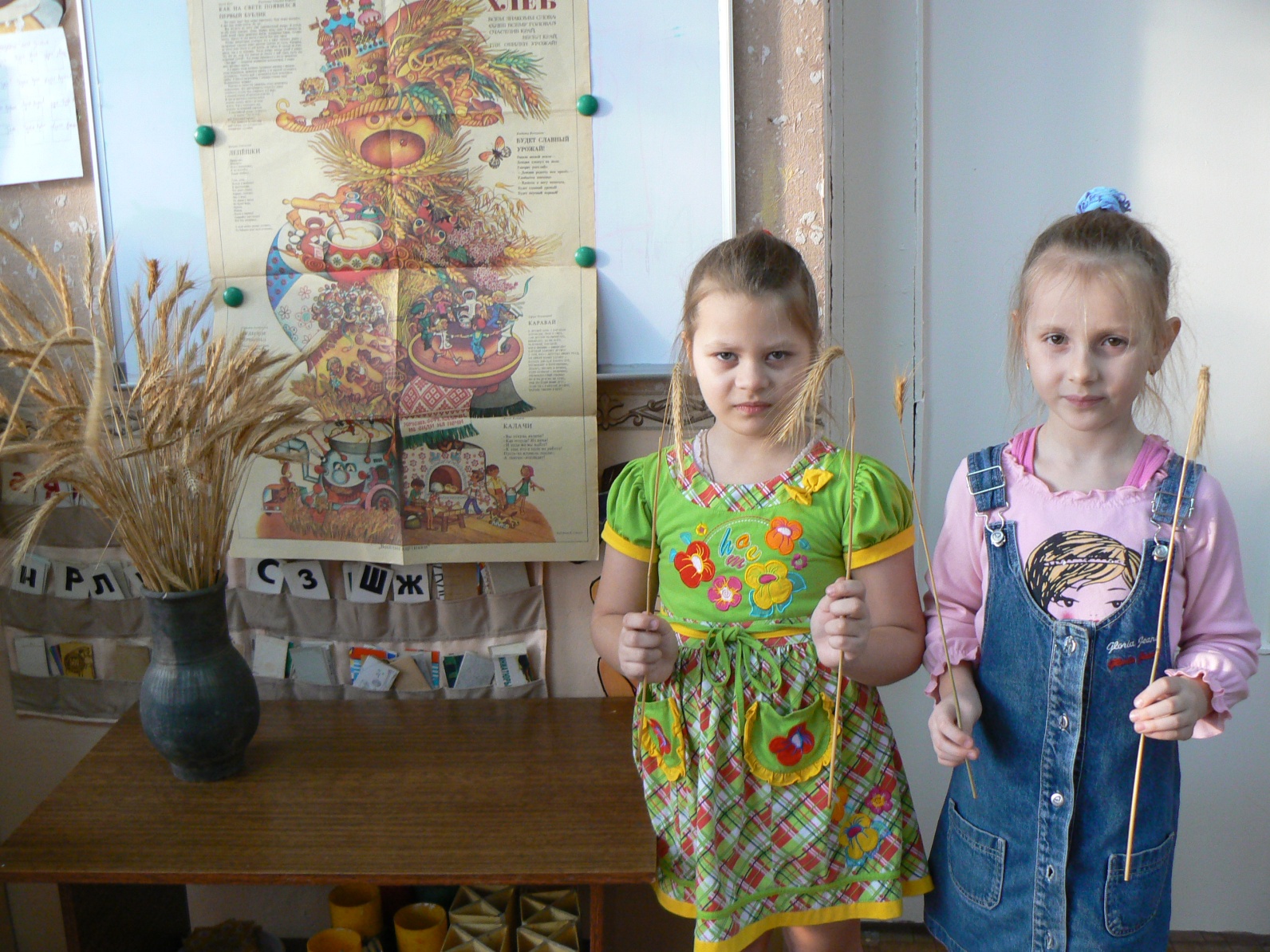 Дидактические игры и упражнения.
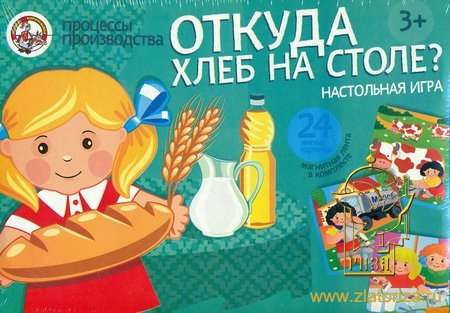 Пословицы и поговорки
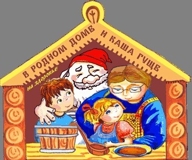 Театрализованная деятельность
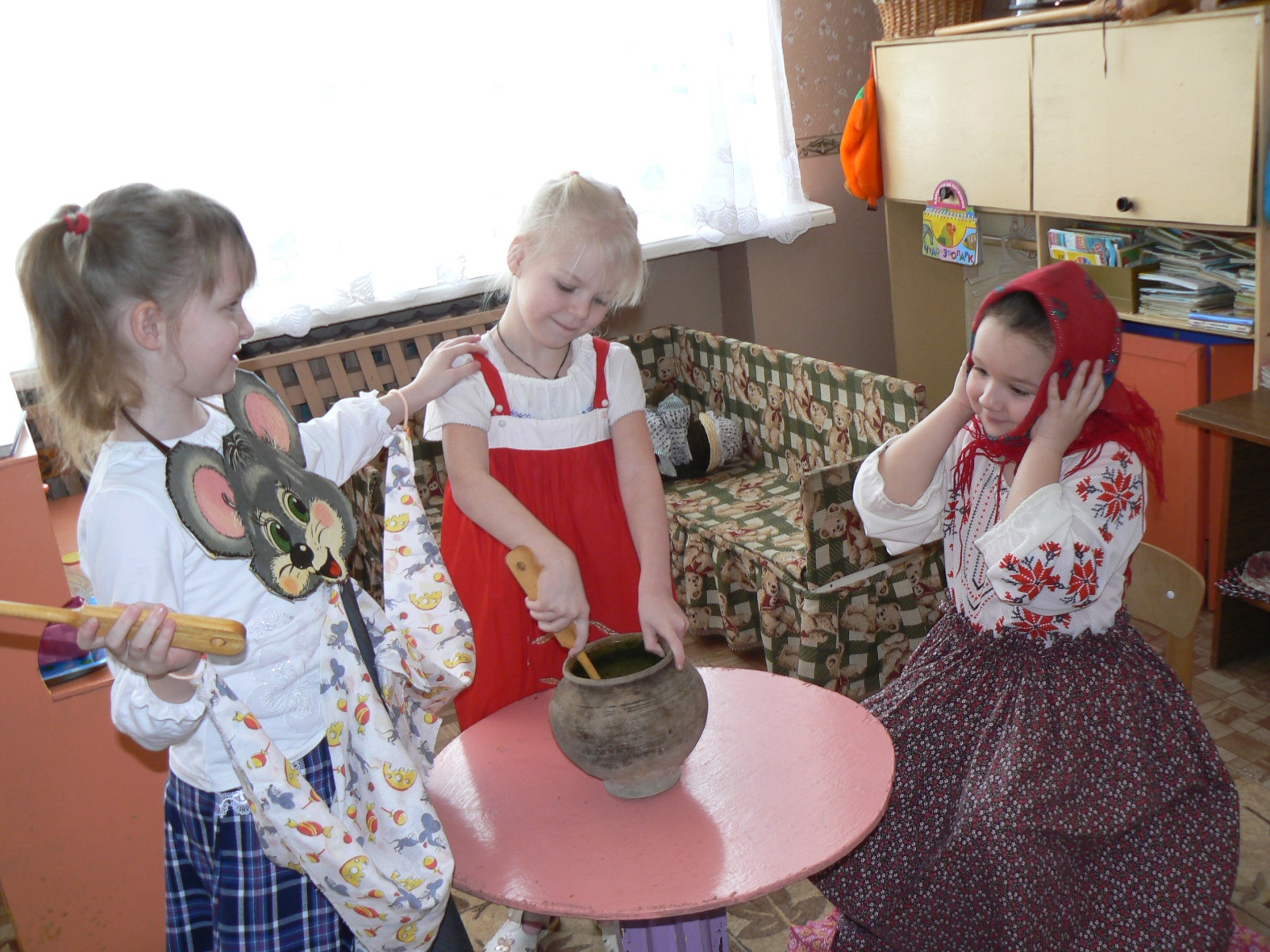 Клуб «Маленький поварёнок»
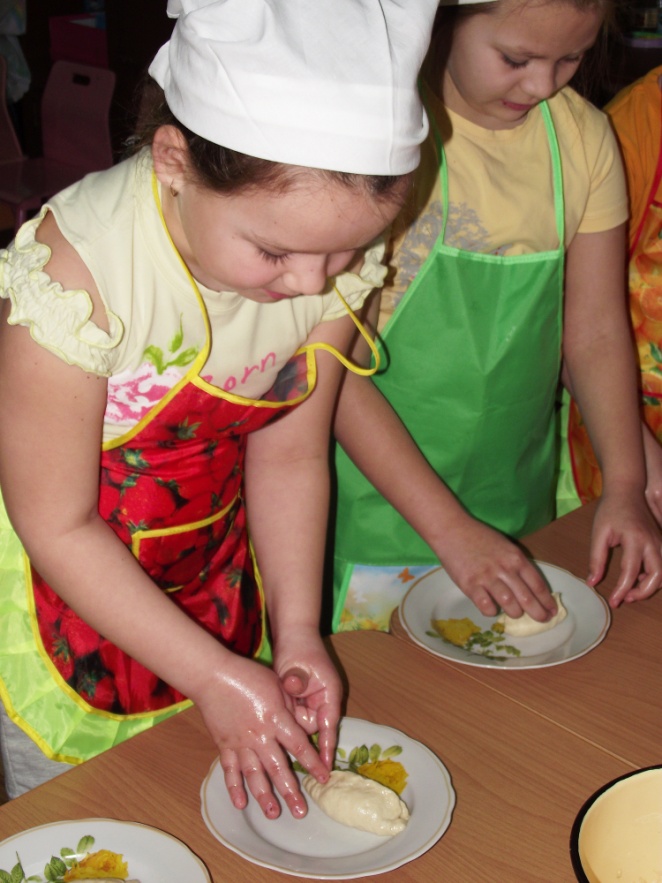 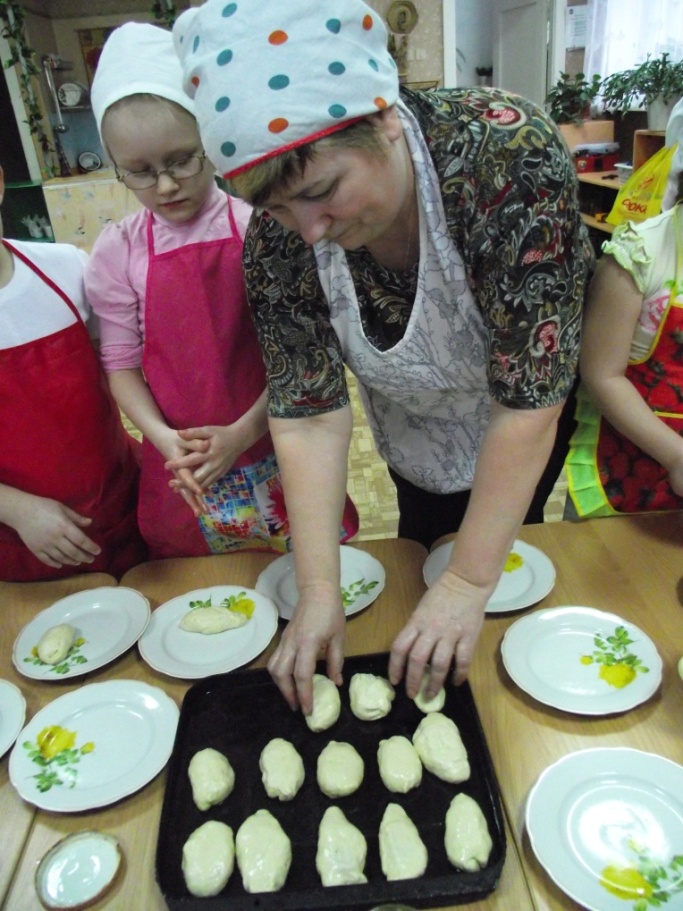 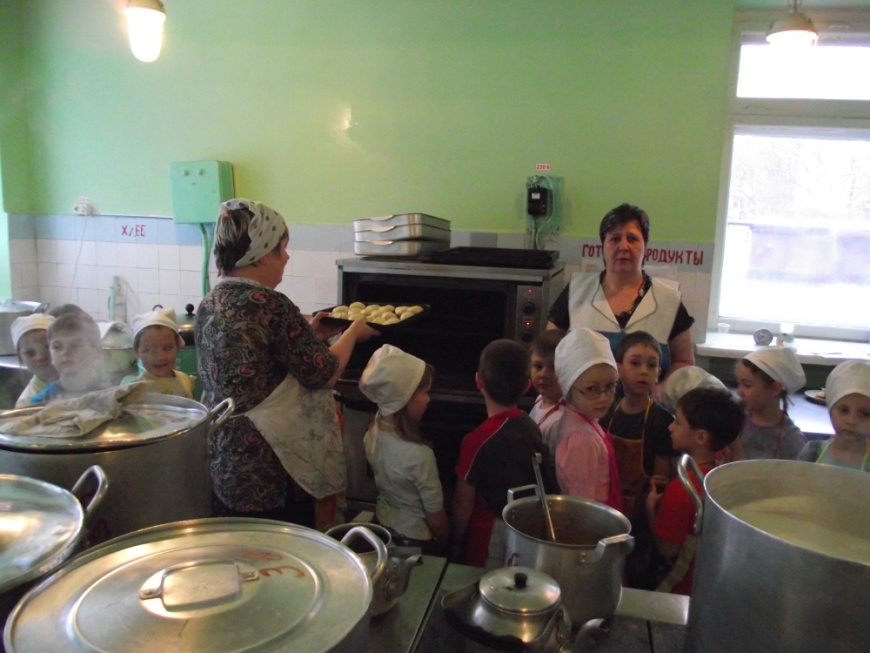 Посиделки
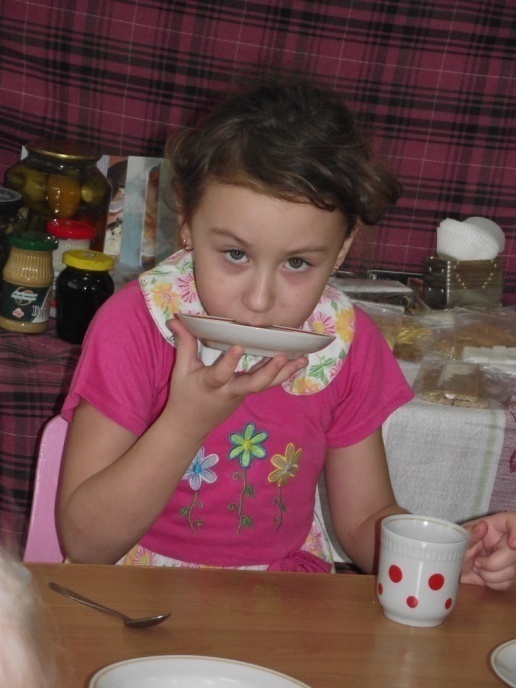 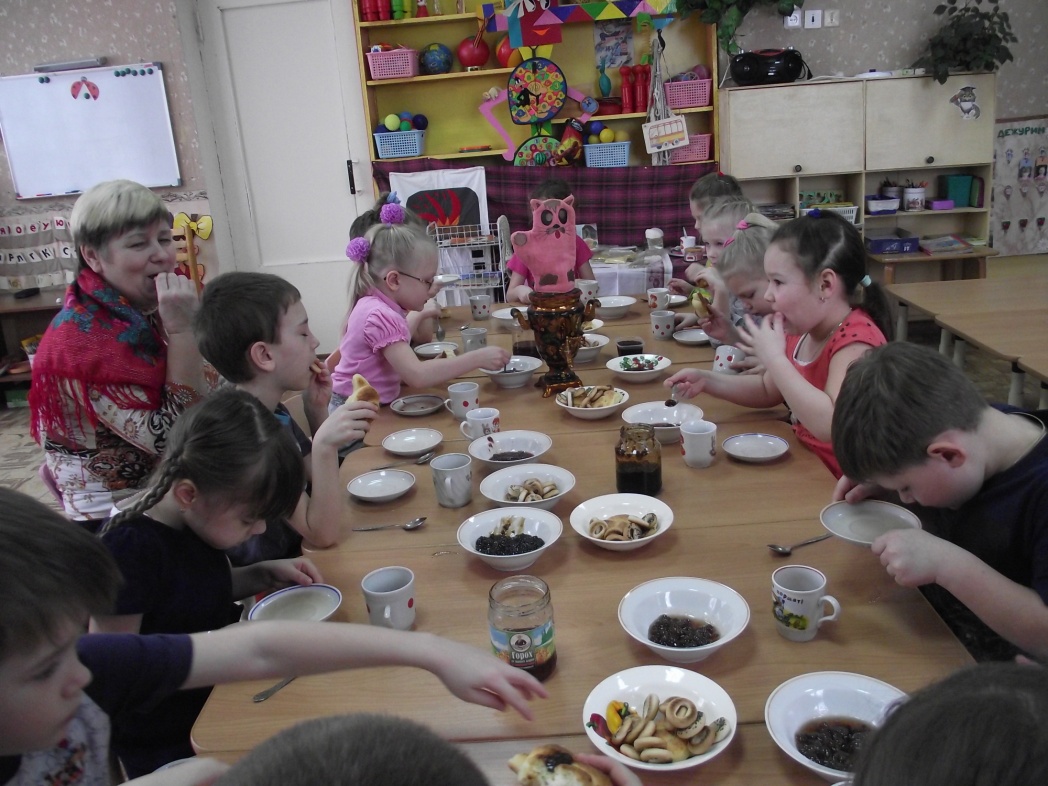 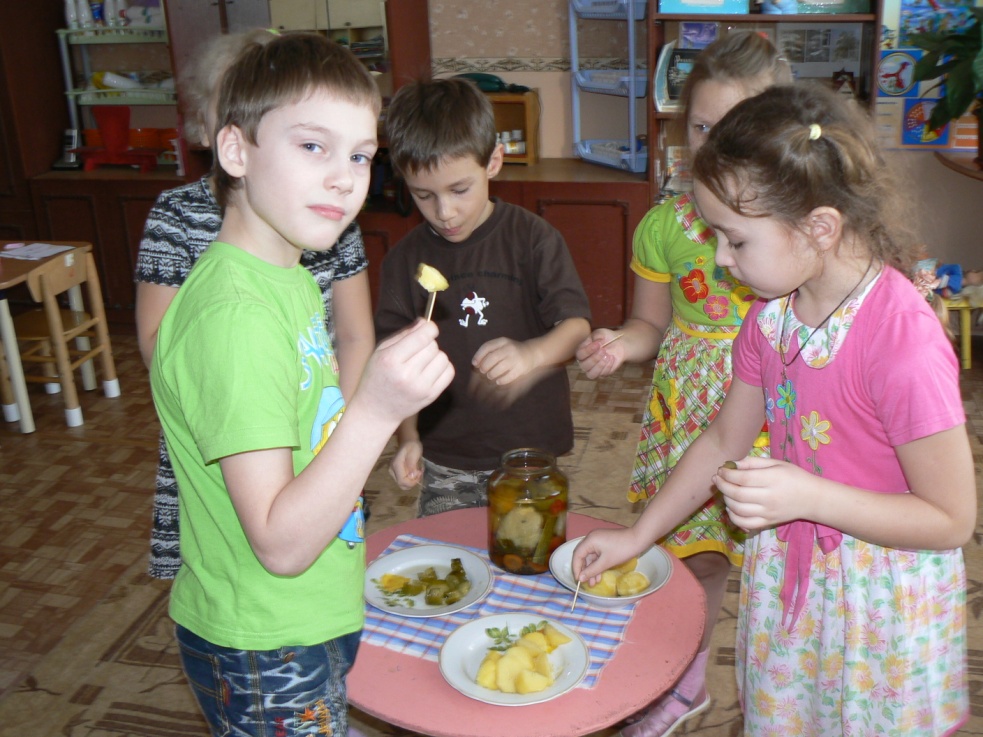 Составление панно «Чем питались на Руси?»»
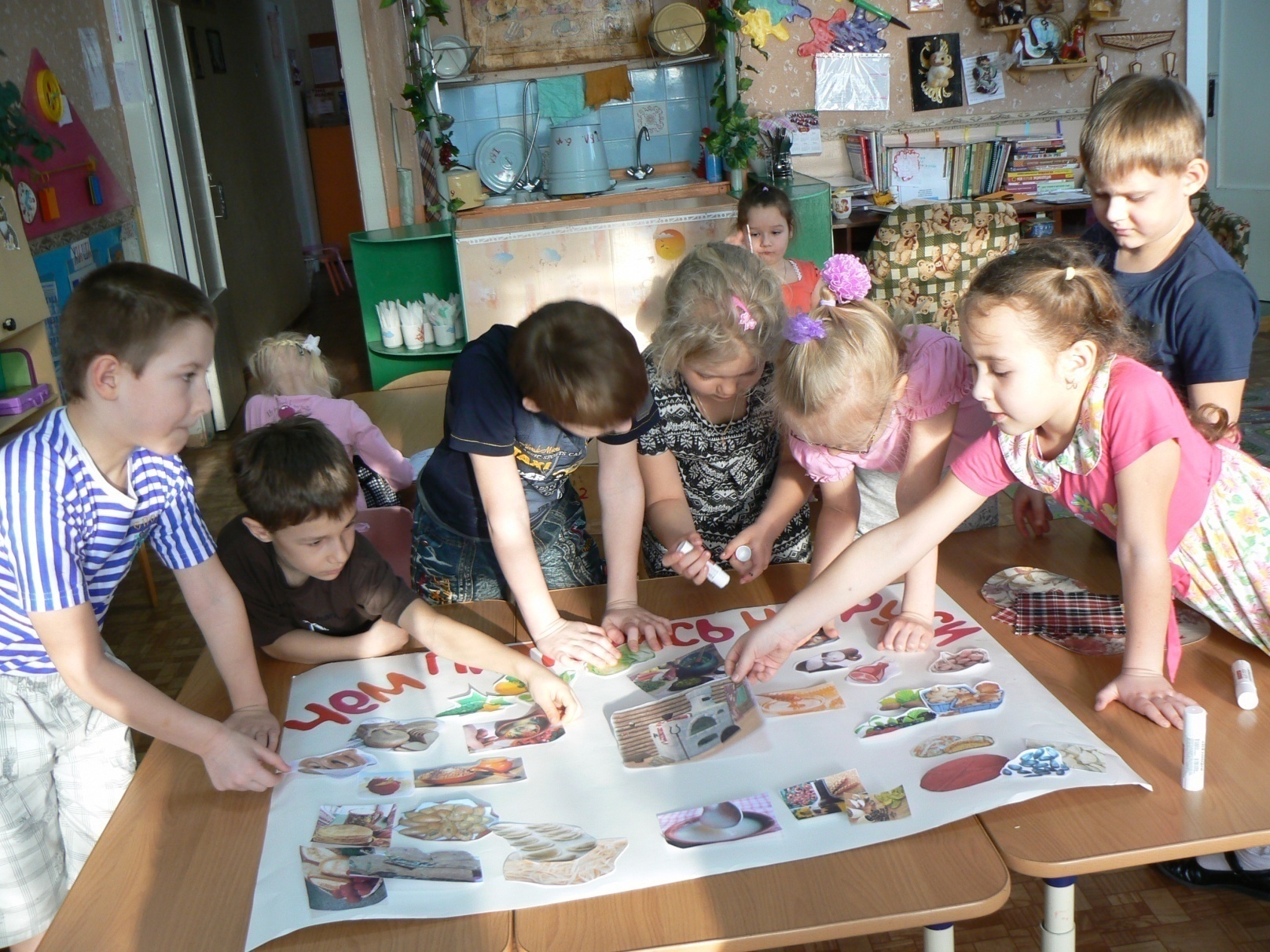